Metodika výchovné péče(MVP)
MVP – kojenec
Mravní a citová výchova
Metodika Cíl:poskytování lásky, jistoty a bezpečí
Využíváme dominantní činnost období
Stimulujeme dítě – zrak, sluch, dotek (předměty v pohybu, škádlivky, baby masáž)
Podpora samostatné hry od 6 měs. – předměty umístíme do prostoru
Učíme pomalu ovládat chování – přitulení, ty, ty; ne, ne
Spolupráce při jídle – ham, viz handling
MVP - kojenec
Rozumová výchova
Cíl:aktivizace poznávacích procesů (soustředění, vnímání) 
Hračky- velké, barevné
Dítě poznává předměty vkládáním do úst
Rozvoj řeči – dítě vidí naše rty, slabiky ma, pa, da, ta
Komentujeme události. Bác, pápá, 
Monotématické obrázky
Poznávání okolí – změna polohy (na břiše), v náručí
MVP - kojenec
Tělesná výchova, jemná motorika – rozvoj hrubé motoriky
Podpora spontánních pohybů dítěte (při přebalování, koupání, poloha na bříšku, otáčení hlavy, úchop hraček)
Postupně motivace k lezení – kutálející hračky
Vertikalizace – chůze okolo ohrádky, úkroky, podpora posazení
Jemná motorika- hrníček s pitím, rohlík, sušenka
MVP - kojenec
Hudební výchova – říkánky, popěvky
Hudební chvilky – sestra zpívá + nástroje
Zvukové hračky
Manipulace s hudebními nástroji
Nápodoba - tleskání
MVP – ml. batole
Mravní a citová výchova
Při běžných činnostech – příchod do jeslí, školky
Vytváření char. vlastností
Formování sociálních vztahů (přes situace, které dítě řeší – př. panenka pláče)
Vytváříme podmínky pro zdravé sebevědomí (začíná vlastní „já“)
MVP – ml. batole
Rozumová výchova
Rozvoj poznávacích procesů
Prolíná se celým dnem, vzbuzování zvědavosti, copak je to?
Návštěvy jiných prostor – kuchyně, prádelna..
Rozvoj pozornosti
Rozvoj smyslového vnímání
MVP – ml. batole
Rozumová výchova
Rozvoj paměti a řeči – situační říkánky, potřeba dospělého
Prohlížení obrázků- počet dětí 1-2 na klíně, vedle sebe
MVP – ml. batole
Tělesná výchova
Cviky přirozené, zdravotní, pohybové hry
Nevhodné cviky – visy, tvrdé doskoky, úchop za zápěstí, vytrvalostní cviky
Organizační formy – rozcvička, tělovýchovná chvilka, tělovýchovné zaměstnání, individuální cvičení, pobyt na vzduchu, vycházka, otužování
MVP – ml. batole
Pracovní výchova
Cíl:rozvoj jemné motoriky
Rozvoj samostatnosti, sebeobsluhy
Třetí rozměr
MVP – ml. batole
Hudební výchova
Vokální činnost – hlasitý, tichý tón
Rytmizace – aktivizace dětí při hudbě (tleskání, dupání, pokličky)
Instrumentální činnost – používání nástrojů
Hudebně pohybová činnost
Formy:hudební chvilka, zaměstnání
MVP – ml. batole
Výtvarná výchova
Napodobivé hry – hra na prodavačku, jak panenka ráno vstává..
Činnost neusměrňujeme, jen rozvíjíme
MVP – st. batole
Dtto  ml. batole, povyšujeme náročnost
Herní aktivity v nemocnici
Hra jako součást přípravy/edukace na hospitalizaci, vyšetření, zákrok
Herní prvky zařazené do ošetřovatelské péče
Hra, která vyplní volný čas dětí
Terapeutická hra, která řeší konkrétní situace – př. obava z odběru krve
Herní aktivity v nemocnici
Provoz herny – bezpečnost, hygiena
Rodina a hra
Hra u těžce nemocných dětí – na lůžku
(čichové podněty, hmatové podněty, nahrávky zvuků, strop se stimulačními obrázky)
Děkuji za pozornost
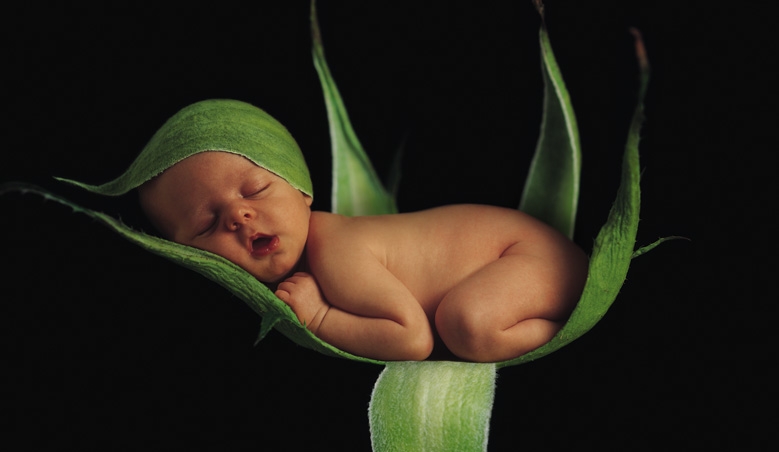